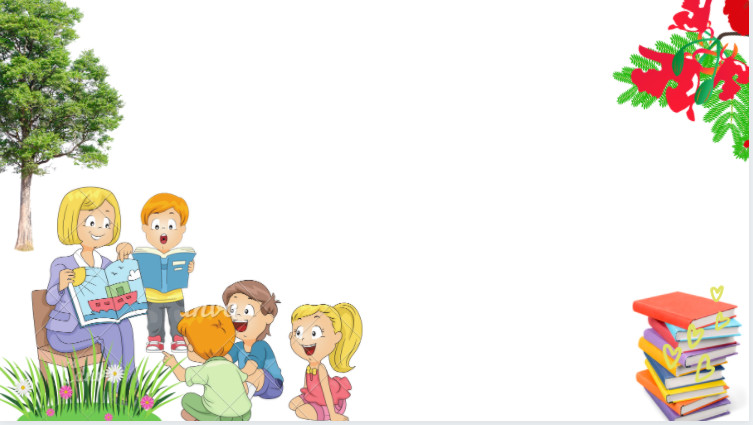 MÔN: TIẾNG VIỆT 
 LUYỆN TẬP 
TUẦN 15 - LỚP 3B
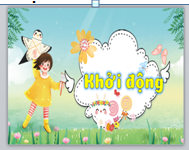 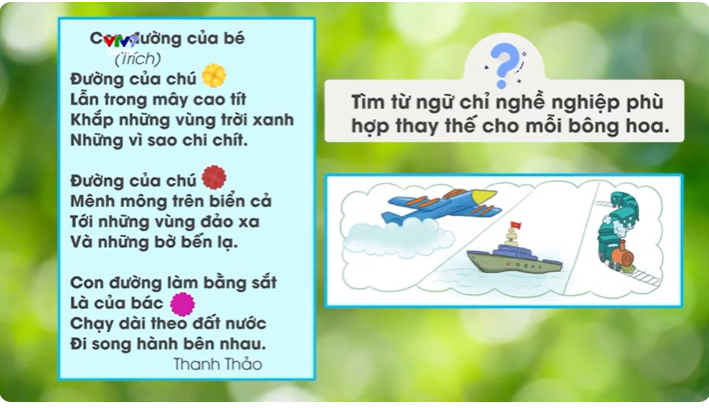 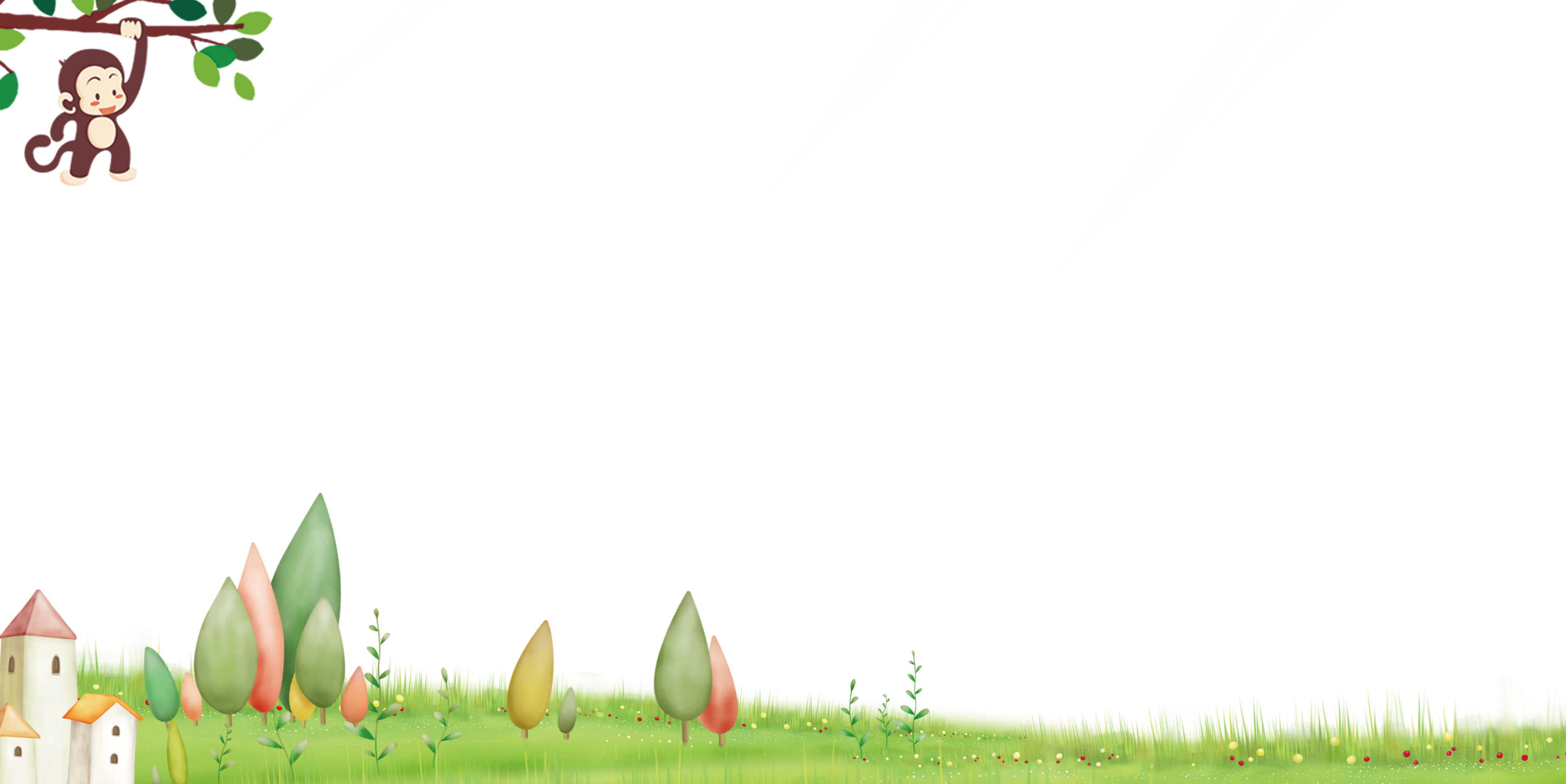 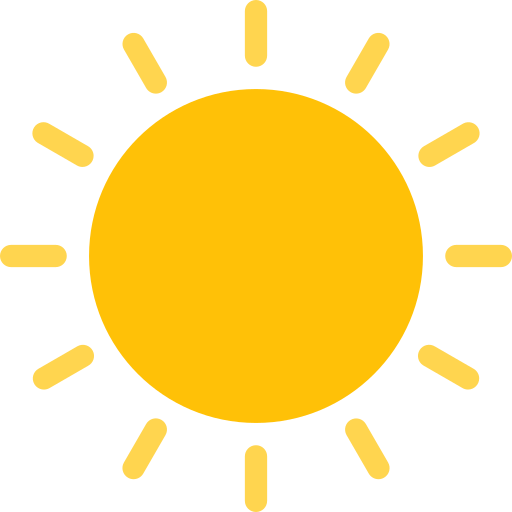 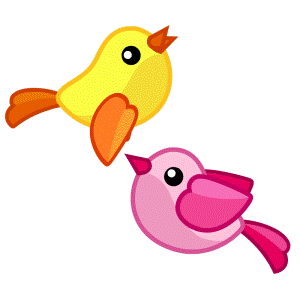 KHÁM PHÁ
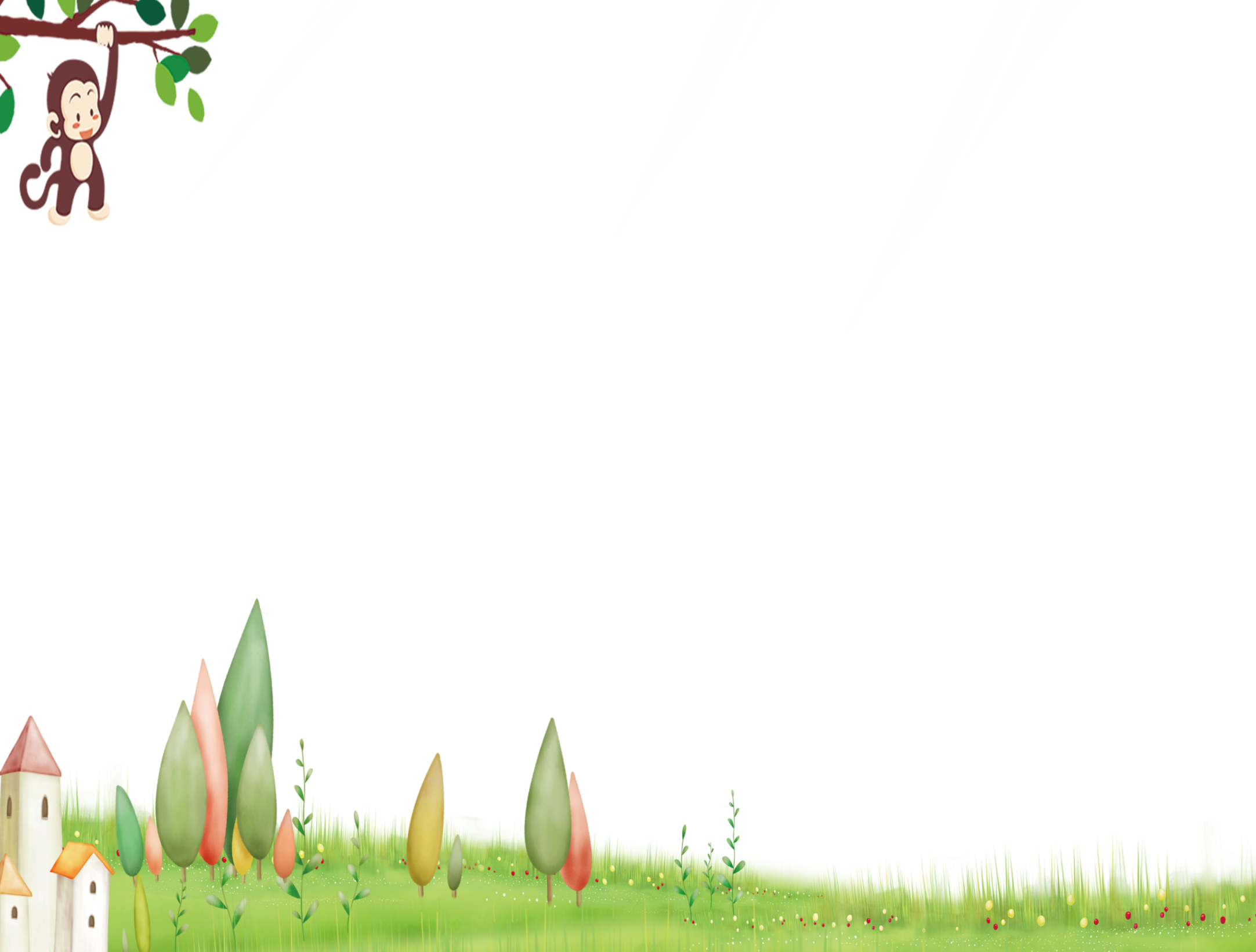 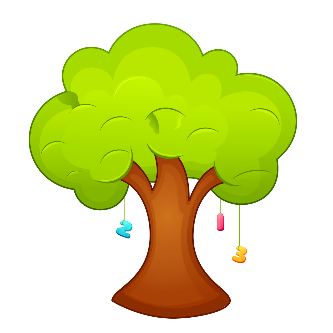 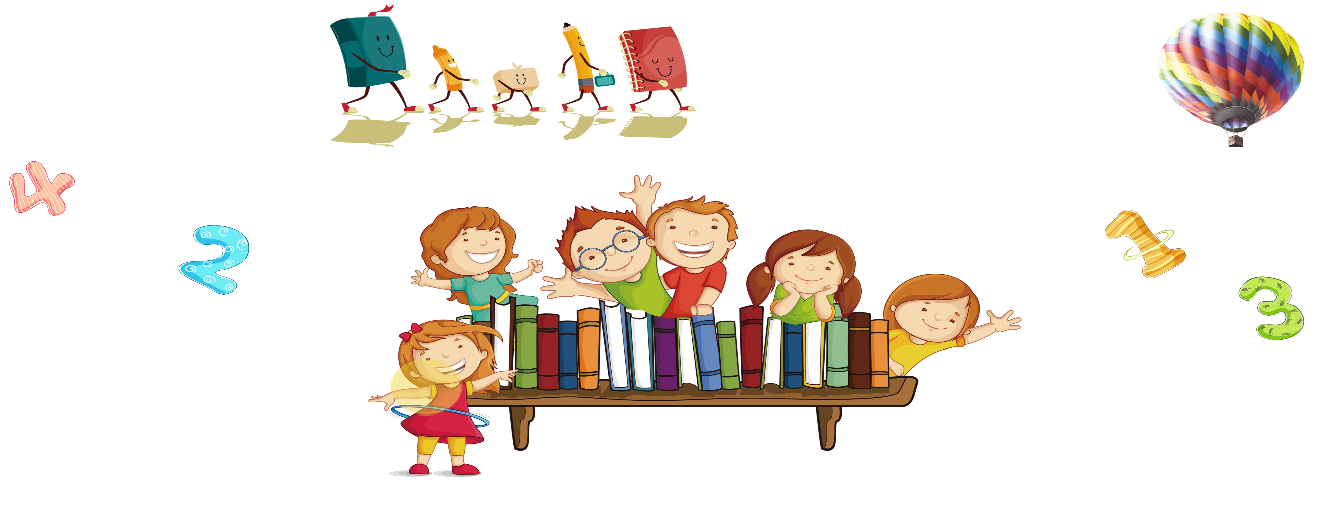 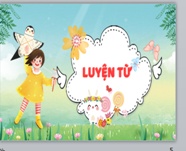 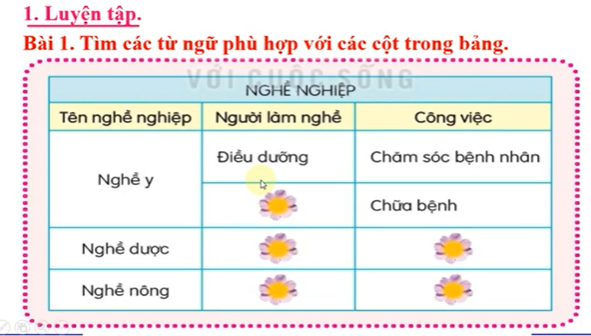 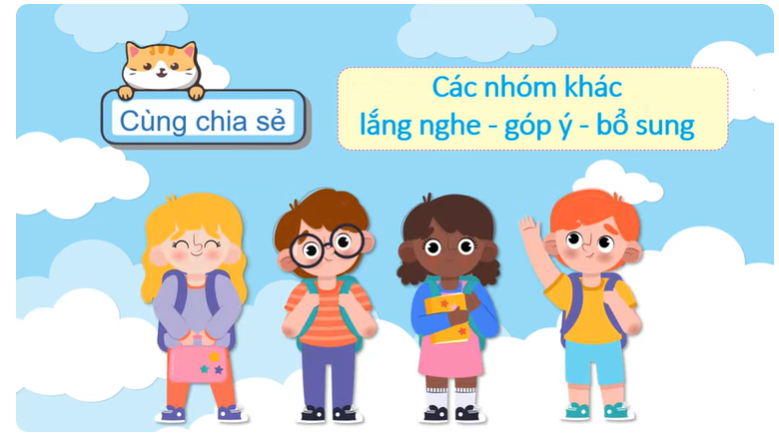 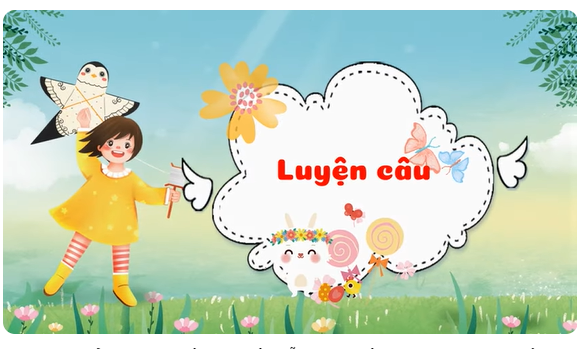 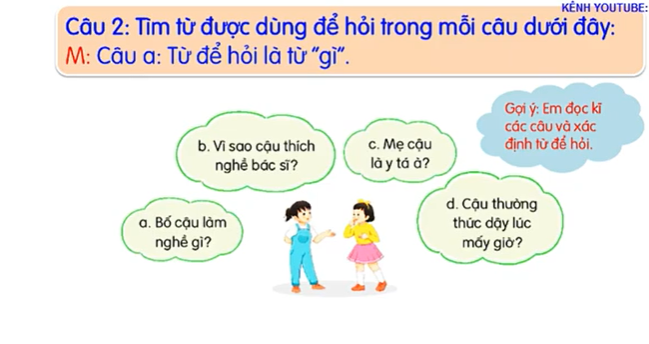 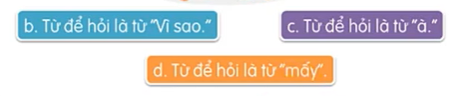 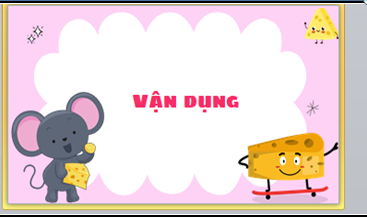 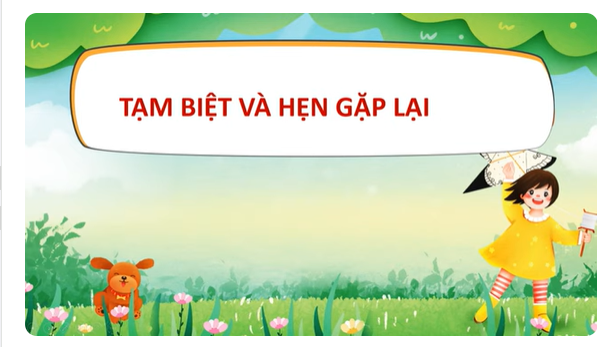 ĐIỀU CHỈNH SAU TIẾT DẠY:


.
.
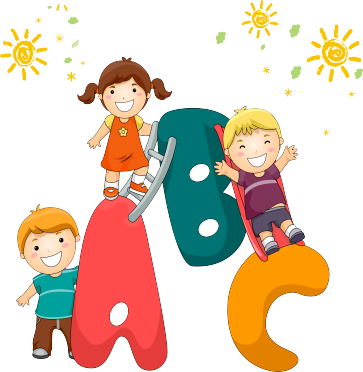 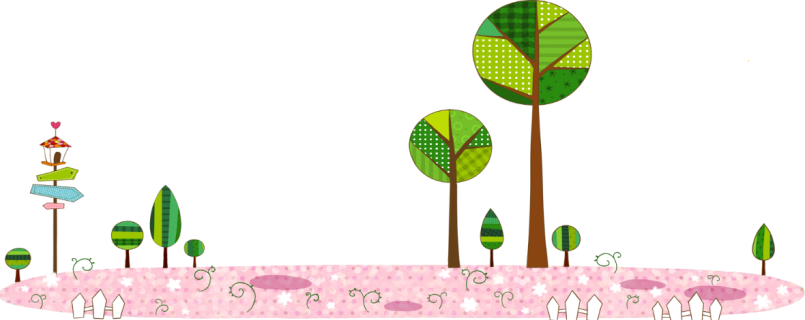 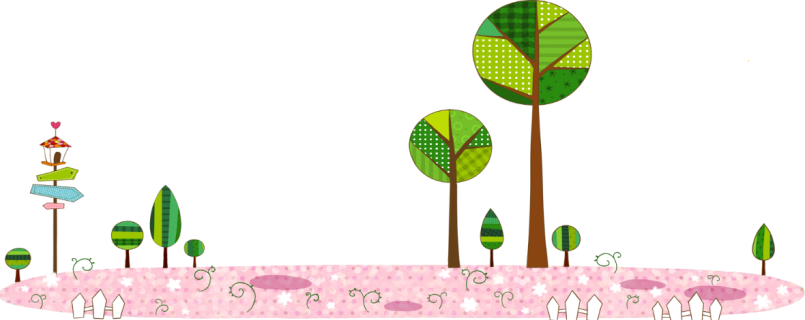